«Race, Culture, and Communications»
STUART HALL
1989
Prince Harry and Meghan- fairy tale wedding
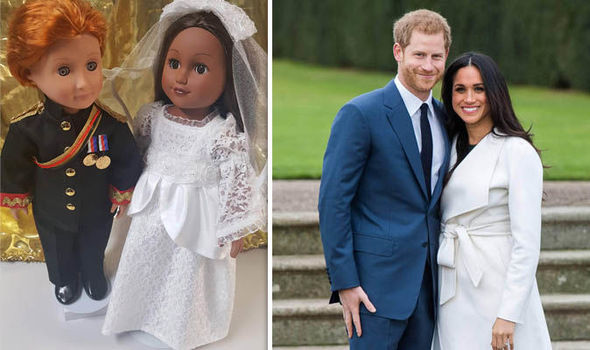 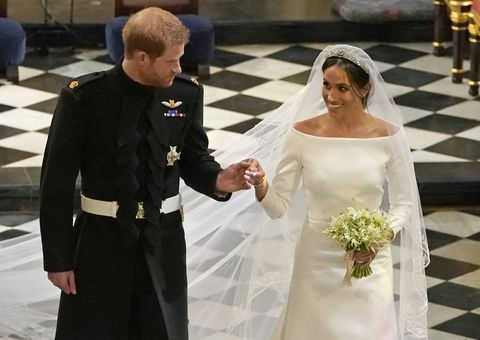 [Speaker Notes: The very fact that she is referred to as black conveys a sense of racism in itself since she is paler than many Africans.]
What is race?
What is ethnicity?
The film This is England presents a poignant portrayal of the issue of race. What led Combo to feel extreme anger towards Milky?
How did Britain experience “cultural trauma” during the decolonisation period?
When did the black communities begin to form in Britain?
What does Hall mean by stating that cultural studies has taught him to speak of “racisms” in the plural?
How does Hall explain “cultural racism”?
How are racial stereotypes formed?
According to Hall, what strategies have been employed to define certain groups of people as “the other”?
Ethnicity is about tradition, learned behaviour and customs. Ethnicity is a sociological or anthropological term to describe culture.
Race often refers to biologically engineered features, but this concept has been discredited because the divisions between races come from society not biology. The British Council points out that the human race is a single race so terms like ‘racial groups’ are misleading. 
Note that Stuart Hall uses the term cultural racism(s) to refer to the discrimination against «different» ways of life.
Cultural studies deals with power relations.
The racial issues can be explained within the frame of power relations between dominant and sub-ordinate groups.
Cultural studies is interdisciplinary.
In his essay, Hall explains how they founded the Centre for Contemporary Cultural Studies (CCCS).
Then, he explains what cultural studies is:
it poses new questions
these questions are central, serious and disturbing
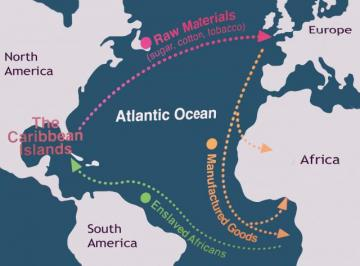 Slave triangle/the slave trade
Harold Macmillan’s speech in South Africa in 1960 strengthened the decolonisation process which had begun during the Labour government between the years 1945 and 1951.
His "wind of change" speech became a historical landmark. Macmillan stated the following:
«The wind of change is blowing through this continent. Whether we like it or not, this growth of national consciousness is a political fact.»
Macmillan’s speech affirmed that the British government accepted that the days of the Empire were over, and it dramatically speeded up the process of African independence.
The great migrations of the 50s and 60s from the Caribbean and from the Asian continent led to the formation of black communities in the UK.
The negative representation of black people in the culture gave rise to a new form of racism – cultural racism.
The differences in culture, in ways of life, in systems of belief, in ethnic identity and tradition now matter more than anything that can be traced to specifically genetic or biological forms of racism.
Racial stereotyping – the negative imagery of race and ethnicity in the mass media, exclusion of the black experience from the «English» way of life,  repetition in the mass media of a simplified history, life, and culture of black people.
The reality of race in any society is media-mediated.

Racism expresses itself through displacement, through denial, through the capacity to say two contradictory things at the same time, the surface imagery speaking of an unspeakable content, the repressed content of a culture.
Racism occupies a world of opposites: them and us, primitive and civilised, light and dark, a black and white symbolic universe.

Yet, these categories do not tend to consider the complexes of feelings and attitudes, beliefs and conceptions that refuse to be so neatly stabilised and fixed. (e.g. Resistance against restrictive stereotypes)
Cultural racism comprises the attempt to make what is different an object of the exercise of power, the attempt to expel it to the far side of the universe.

But, what is expelled keeps coming back home.
In Black Skin, White Masks, Franz Fanon engages with the psychological experience of Black people under the rule of the white – such as how Black people were made to feel if they did not learn the language of the white, or how, for instance, they began to dislike their own race and have a strong desire to be white.
«The Black Madonna»
Discussion questions
What is the reaction of the townspeople to the arrival of the Black Madonna?
How are the Parkers described early in the story?
What are the two Jamaicans called?
What is Tina Farell’s occupation?
What is Lou’s sister called?
What is it that Raymond thought he saw in Lou’s sister’s house?
What is Raymond’s reaction to the black baby? 
Whose side has ‘the black blood’?
What did the Parkers decide to do with the baby?
Explain briefly the two examples of irony in the story.
«My Son the Fanatic»
Discussion questions
What is Parvez’s son called?
 What is Parvez’s occupation?
 What is the “eccentric” change in Parvez’s son?
 What is it that Parvez’s son does early in the mornings?
 What is Parvez’s lady friend called?
 What is Parvez’s outlook on life?
 What caused Parvez to avoid all religions?
 What is it that Parvez’s son dislikes in his father’s attitude towards their life
 in England?
  What did Parvez do when they got home after the quarrel 
(which happened towards the end of the story)? 
 Who is the ‘fanatic’ in the story?